Исследуем аппаратное обеспечение компьютера
Проект по курсу информатика и ИКТ, 10 класс
Автор: Гараничев И.А.
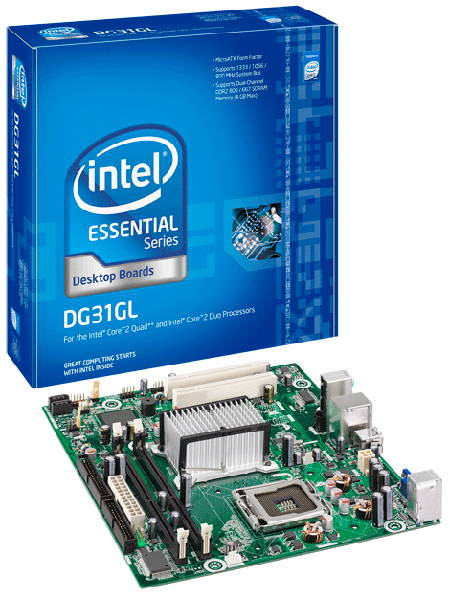 Ассоциации с понятием «Аппаратное обеспечение»
Компьютер
Микросхемы
Память
Драйвер
Архитектура
Информатика
Процессор
Модернизация
Нанотехнологии
Вычислительные мощности
Джон фон Нейман
Ответы группы: ИСТ-08
Аппаратное обеспечение
Аппаратное обеспечение компьютера -это система взаимосвязанных технических устройств, предназначенных для ввода, обработки, хранения и вывода информации.
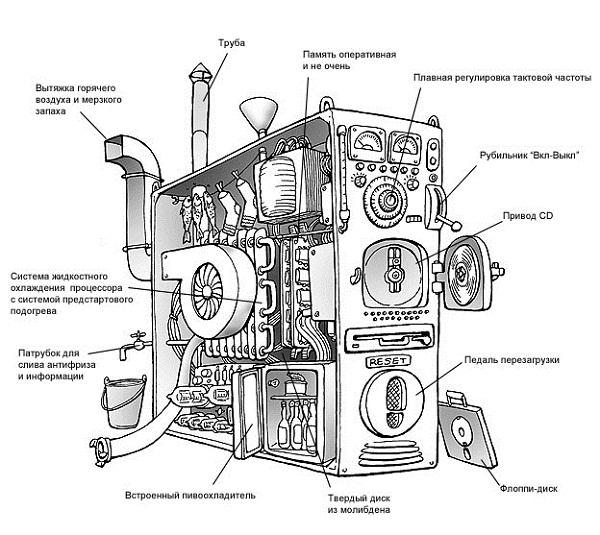 Основополагающий вопрос
Как сделать правильный выбор?
- Знание архитектуры ЭВМ;
 Анализ нынешнего рынка аппаратного обеспечения;
 Умение подбирать комплектующие для компьютеров разного назначения.
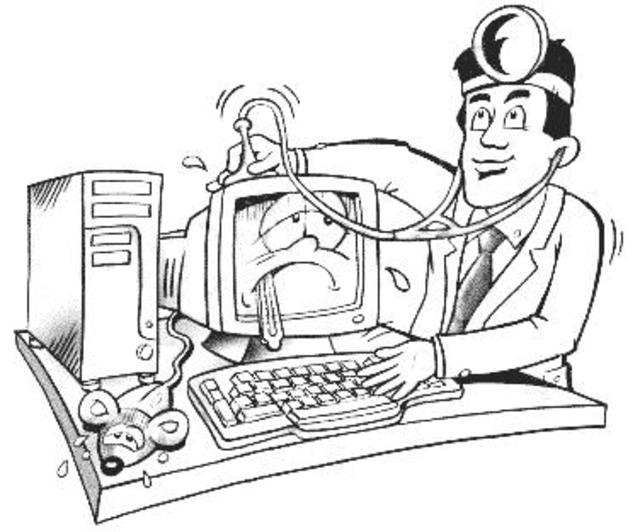 Исследовательские группы
Представление результата исследований
Блоги
Сайты Google
Карты знаний
Публикации
Результаты
Вики статьи
Презентации
Сайты Google
План работы в группе
1 неделя : Поиск информации в различных источниках о программном обеспечении. Их видам и особенностям.
2 неделя : Изучение рынка ПО и определение более перспективного.
3 неделя : Выбор подходящей стратегии для ведения бизнеса. Сопоставление и анализ собранных данных. Математическая обработка результатов исследований.